Наше здоровье самое главное
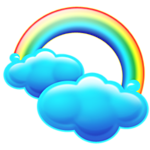 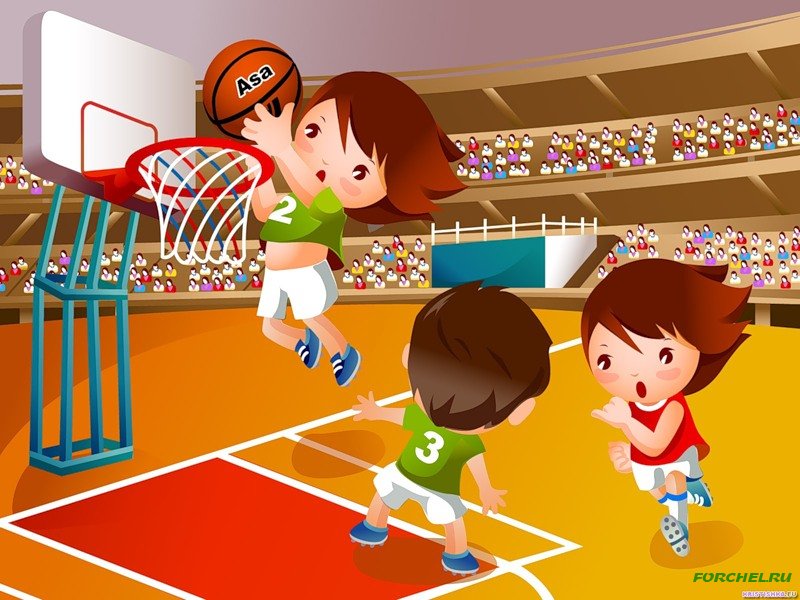 Спорт
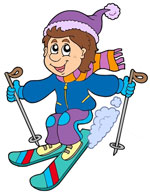 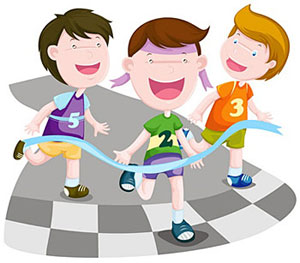 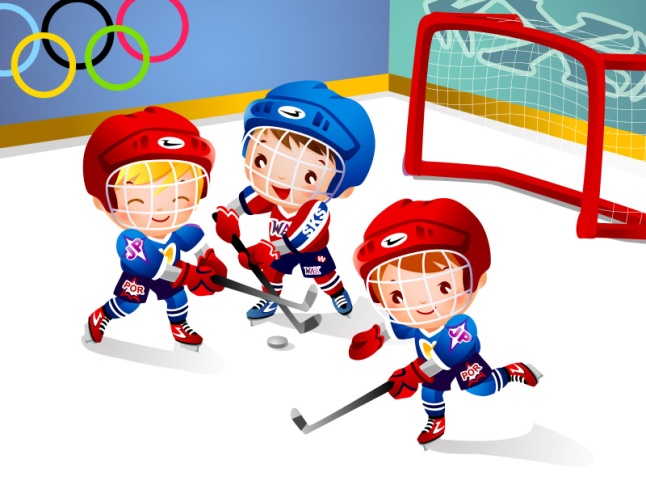 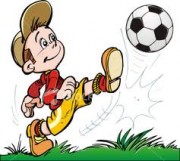 Чистый воздух
Спорт
Будешь, есть ты «сникерс» сладкий- будут зубы не в порядке.
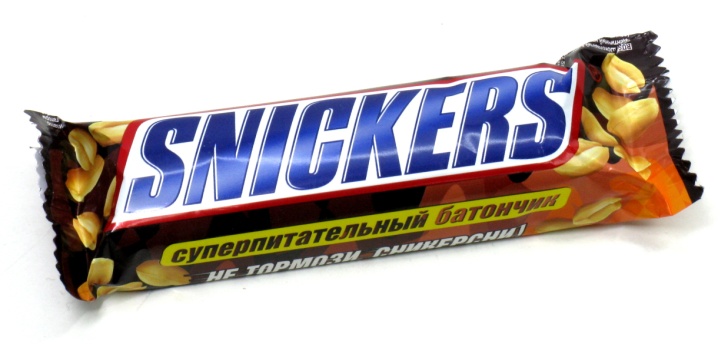 Будешь «Фанту» пить, смотри –                     растворишься изнутри.
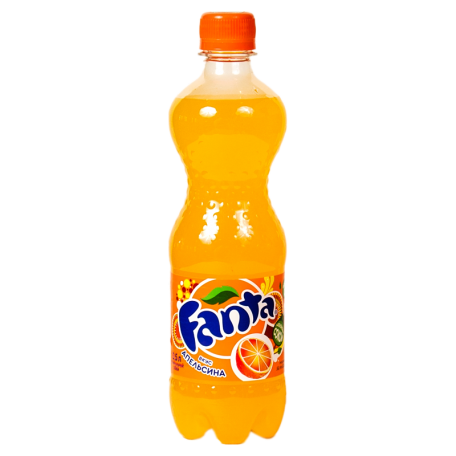 Пейте, дети, молоко - будете здоровы
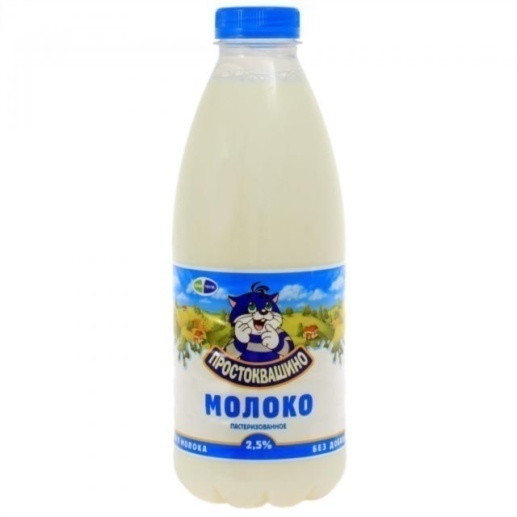 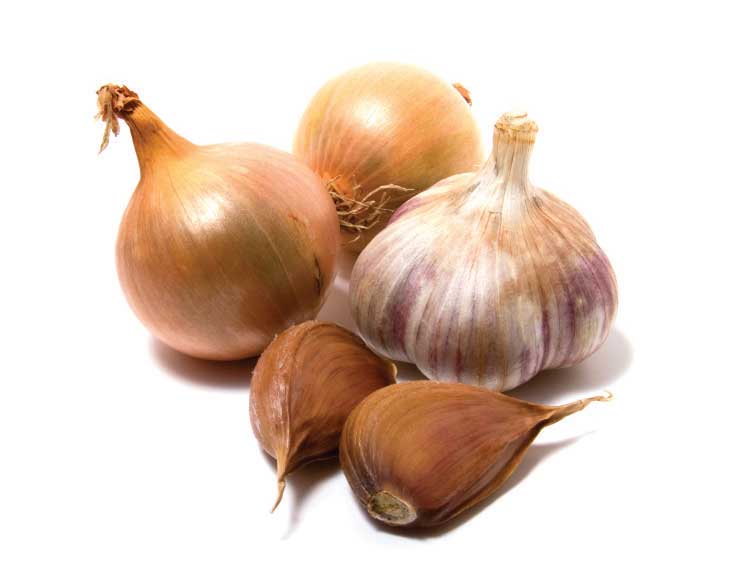 Полезная еда
Чеснок да лук – от всех недуг.
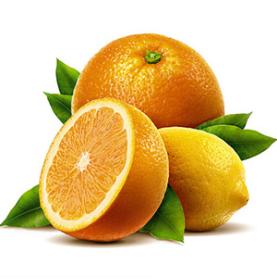 От простуды и ангины
Помогают апельсины.
   Ну, а лучше съесть лимон,
      Хоть и очень кислый он.
Чистый воздух
Полезная еда
Спорт
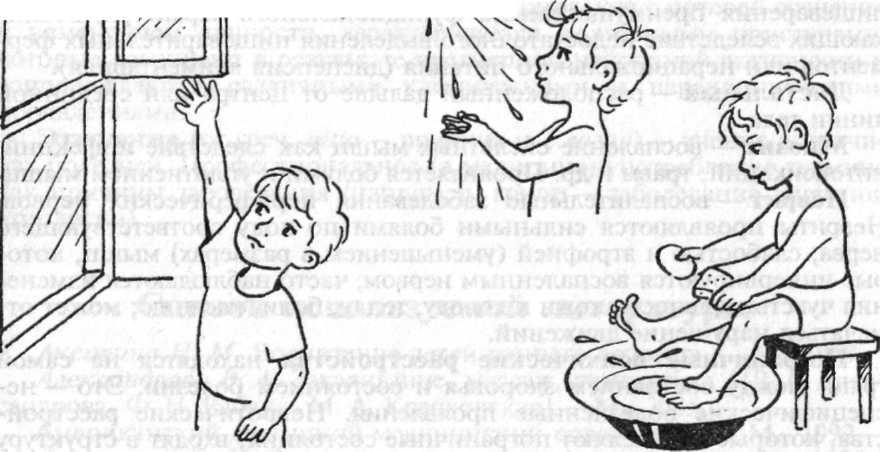 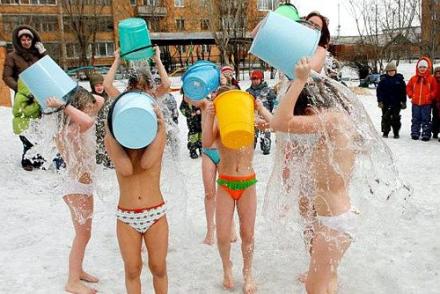 Закаливание
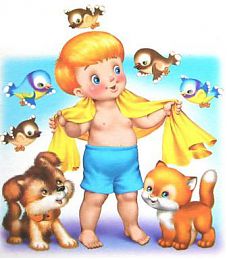 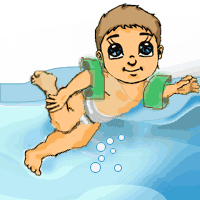 Чистый воздух
Полезная еда
Спорт
Закаливание
Чистота
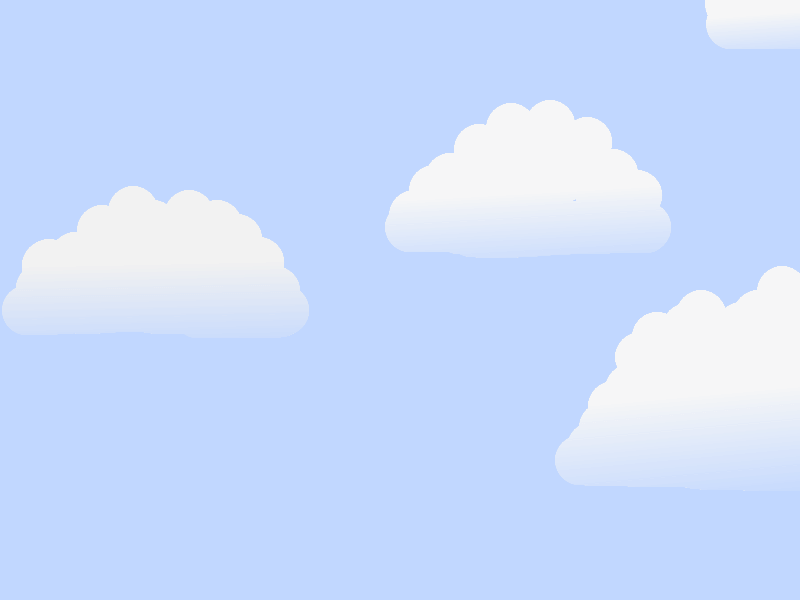 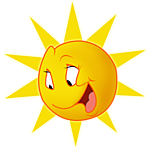 Будьте здоровы